What Could Go Wrong?
The Simple Question Your Students Can Build a Story Around
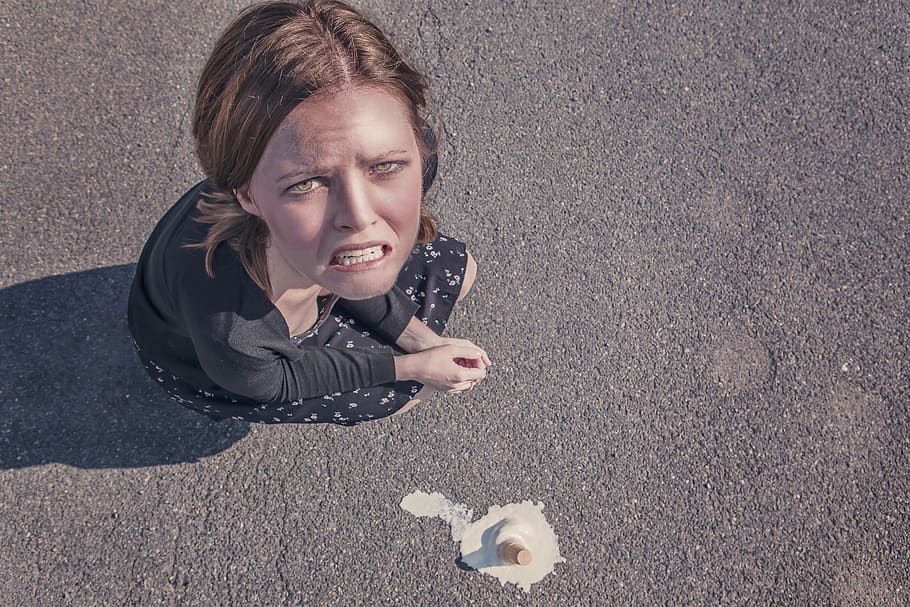 Download 
handouts 
and slides at  robinpawlak.com
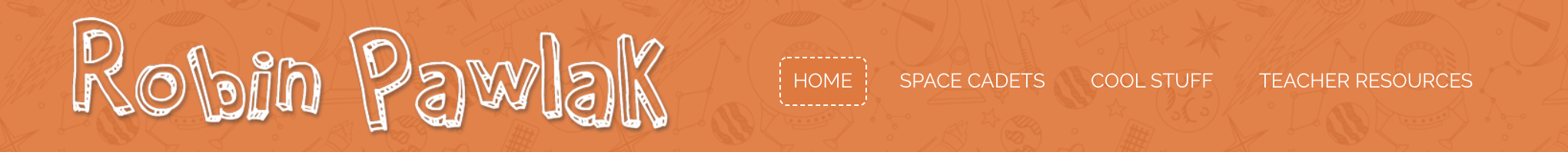 Robin Pawlak
“I don’t know what to write!”
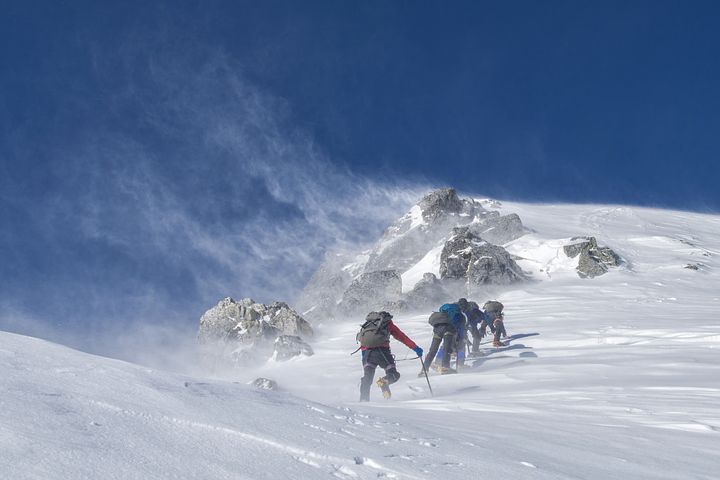 “I don’t know what to write!”
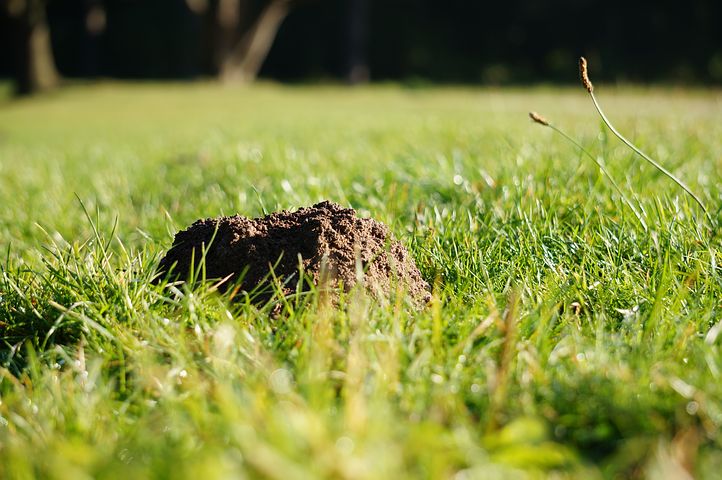 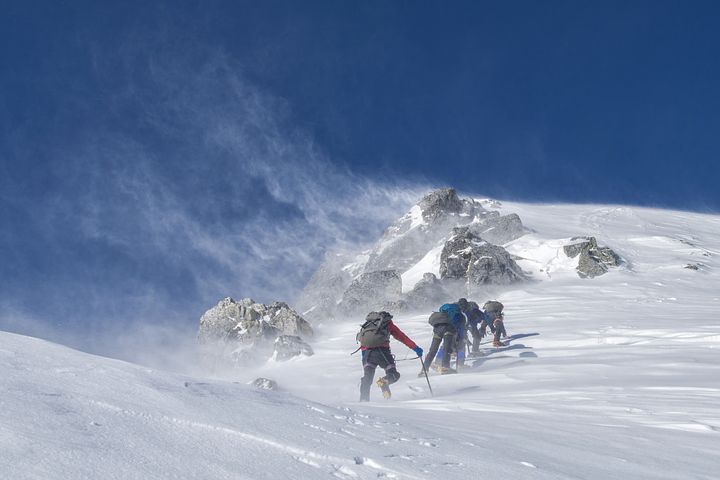 Plot Structure
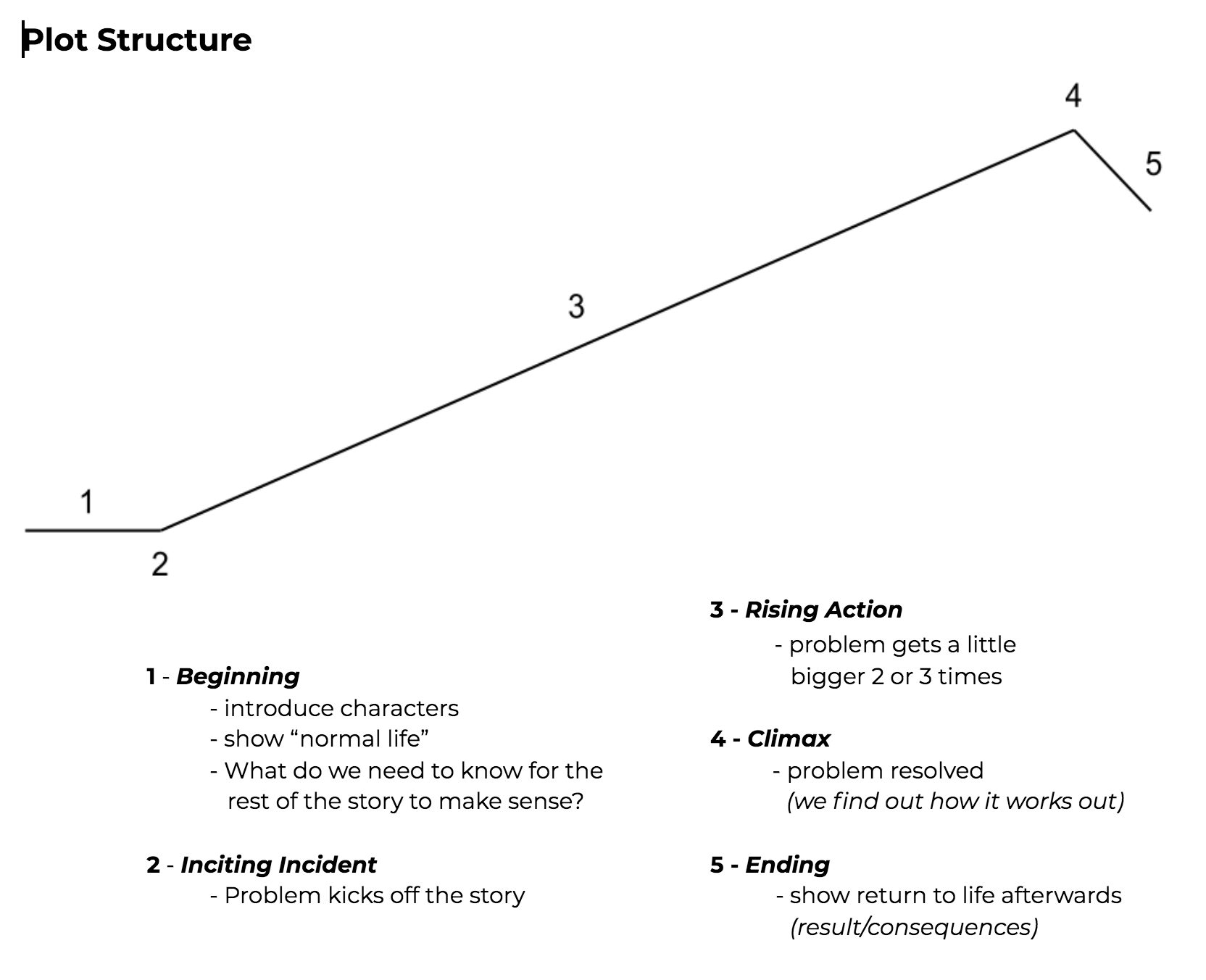 Step 1A
Students brainstorm simple, everyday activities, such as . . .
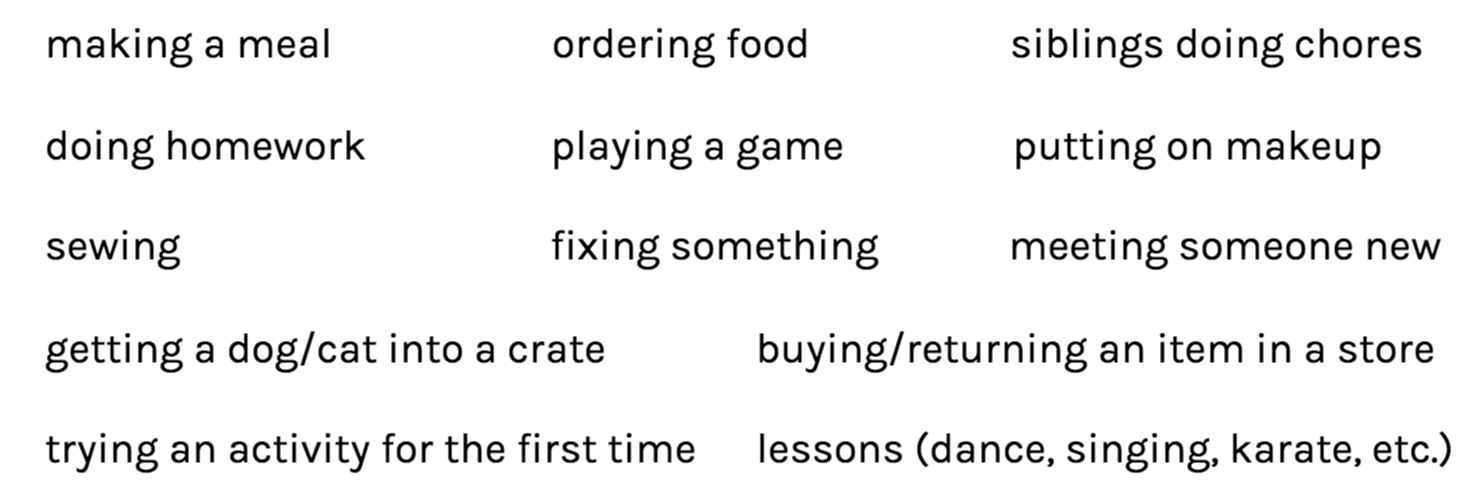 Step 1B
Students choose 1 option to develop.
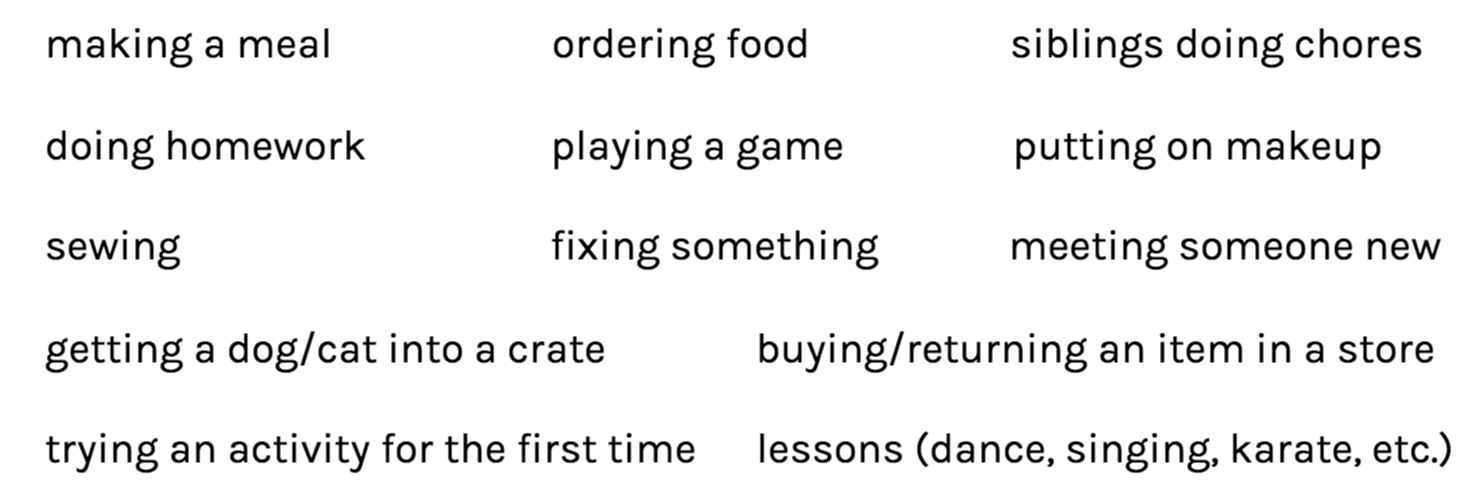 Step 1C
Students record their choice.
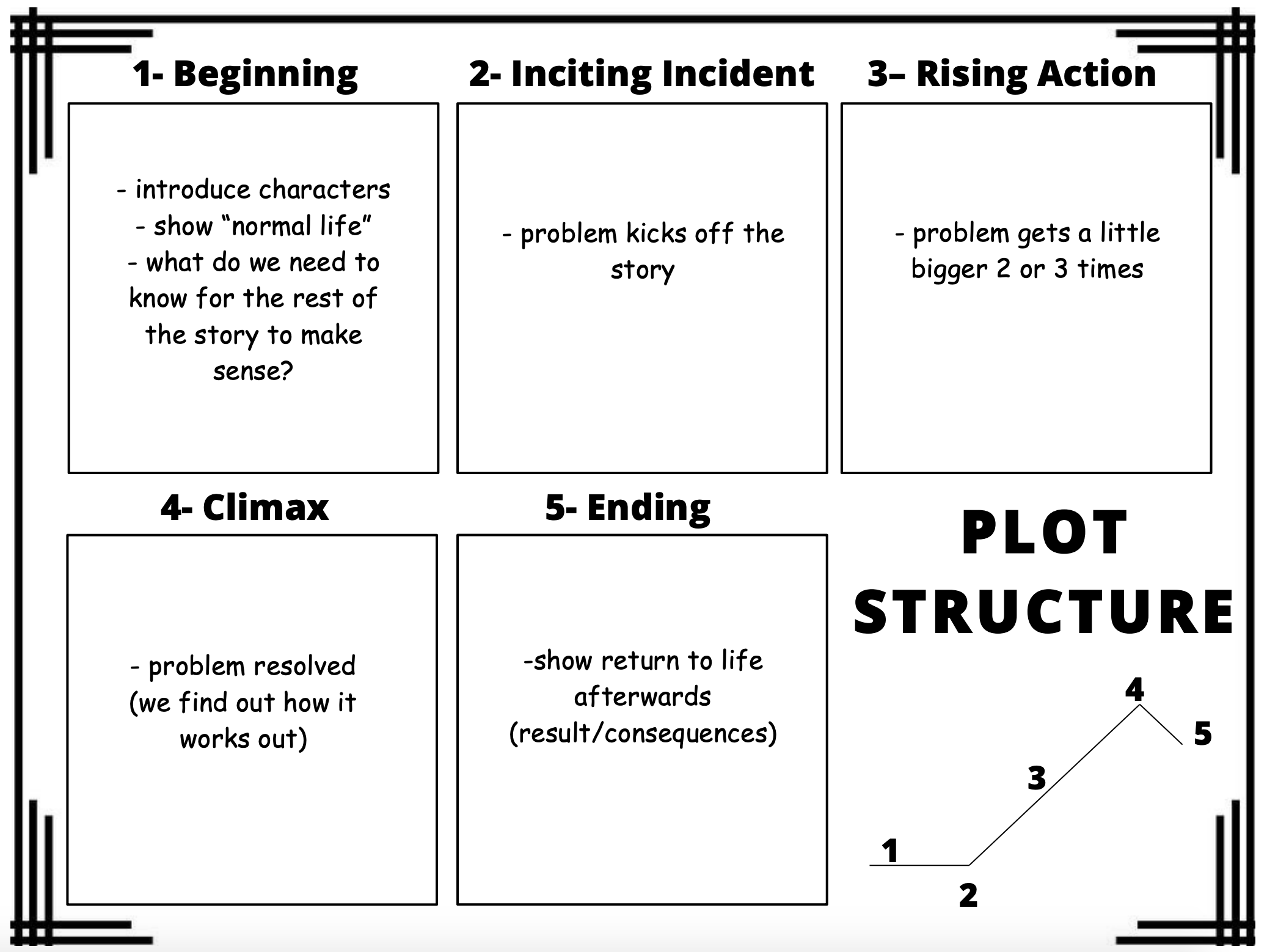 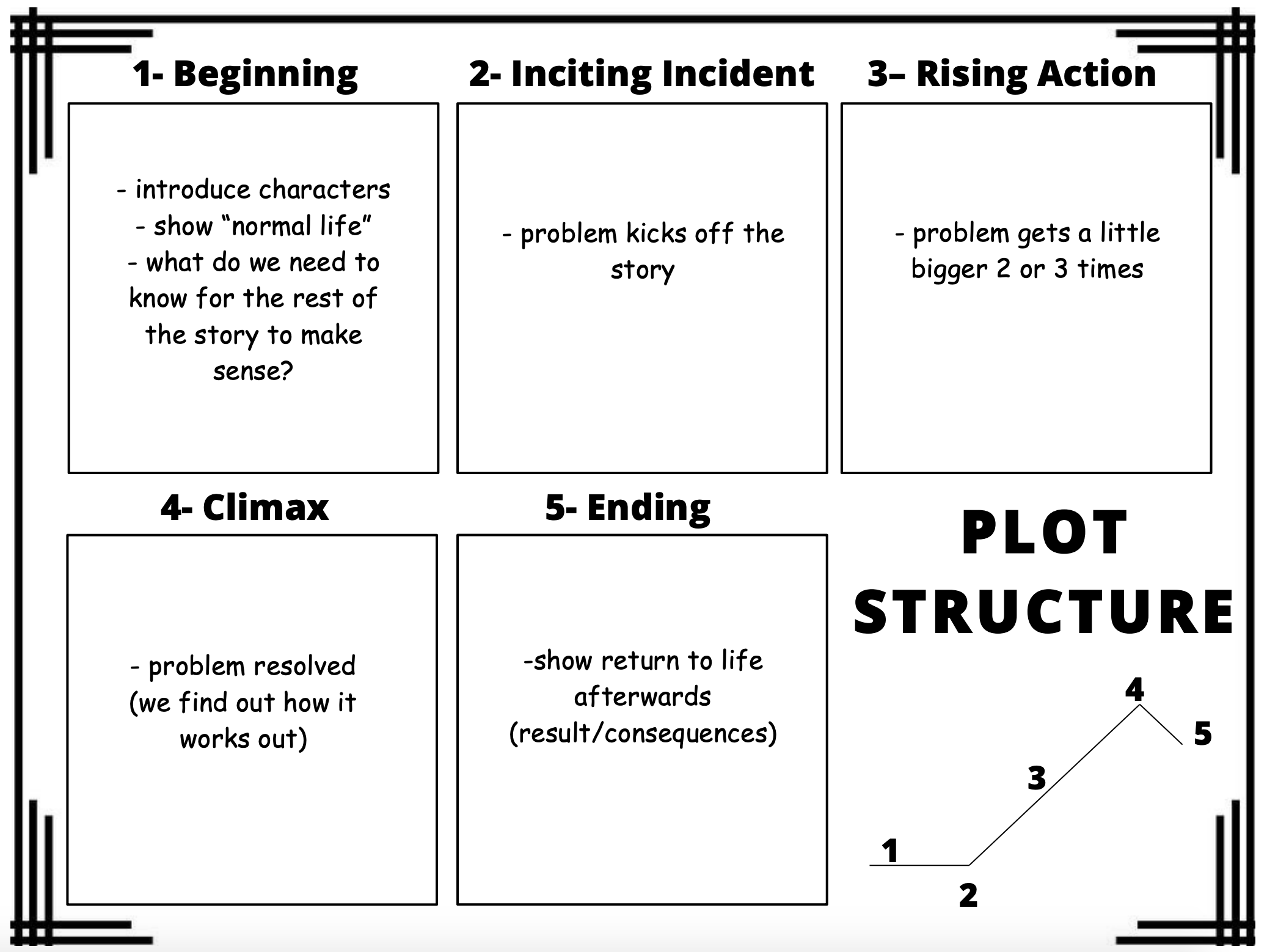 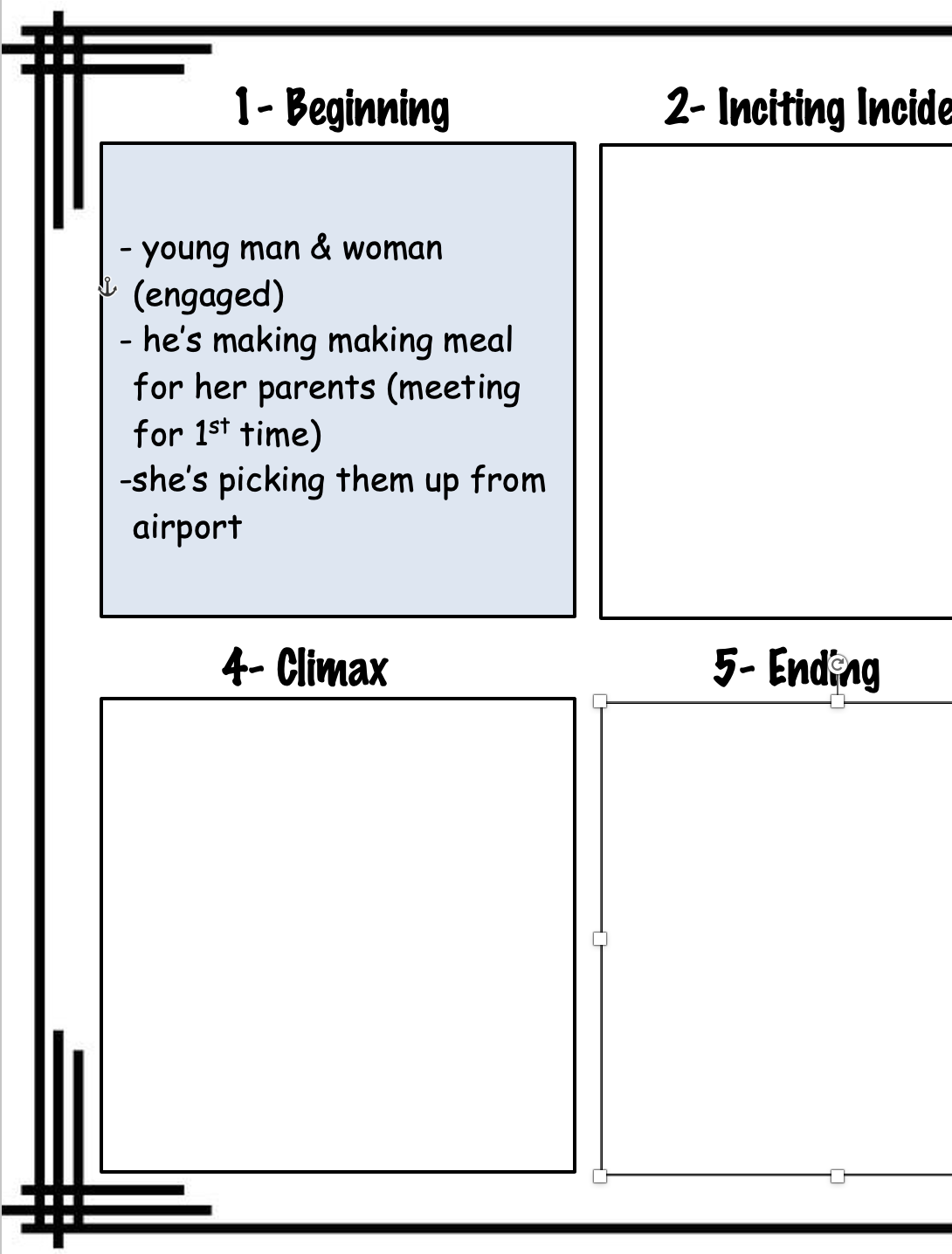 Plot Structure
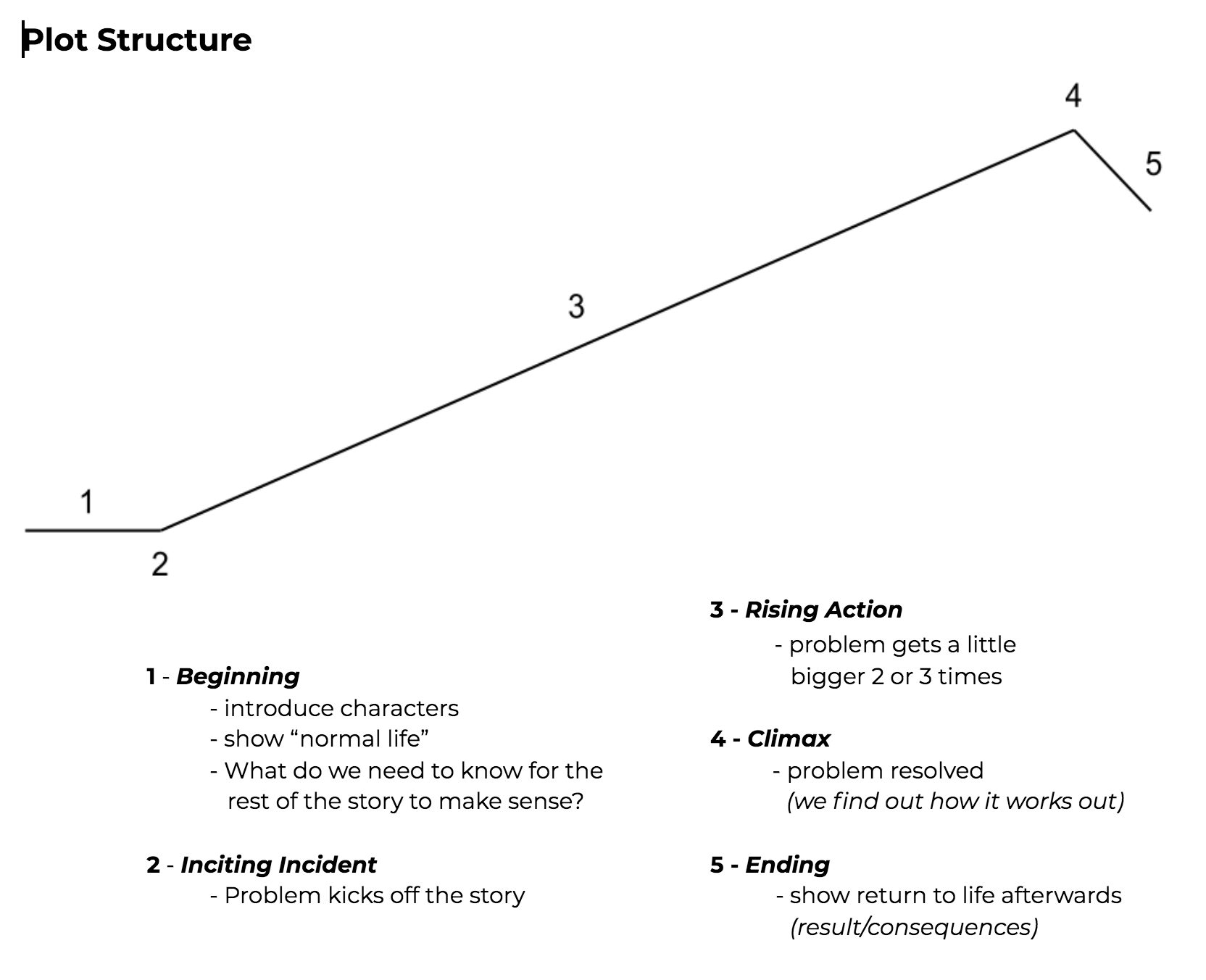 YOU ARE HERE
Step 2
2nd round of brainstorming:
Students create their inciting incident by asking the question, What could go wrong?
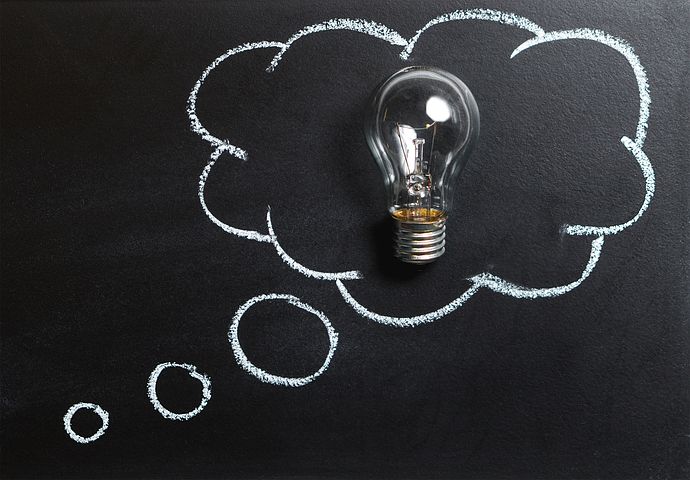 Example:
Making a meal
What Could 
Go Wrong?
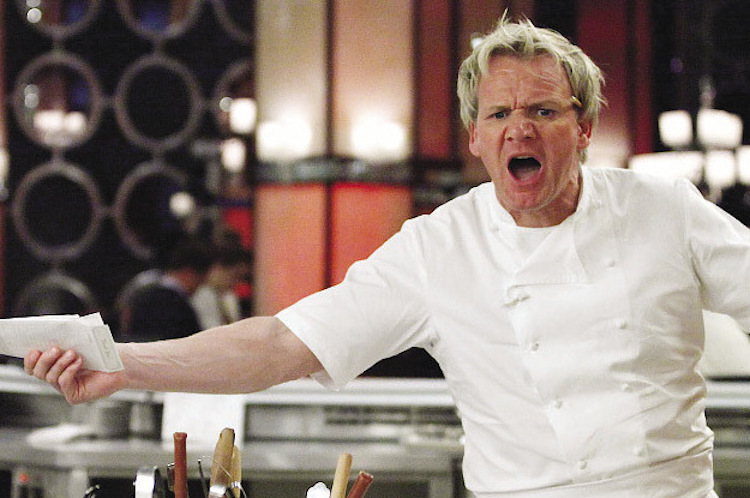 Step 3
Students develop 1 idea.
Make the problem bigger
Foolish decisions
Added challenges
Failed attempts to solve problem
Conflicts between characters
Increase consequences
Example:
Making a meal
How can we make the problem bigger?
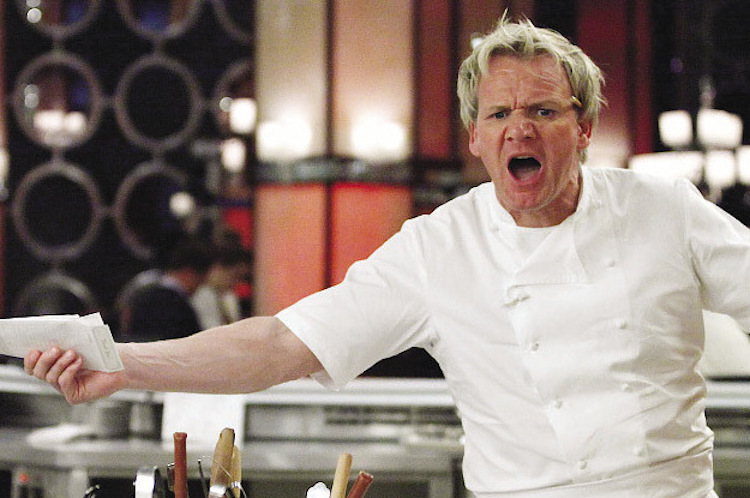 Example:
Foolish decisions
Added challenges
Failed attempts to solve problem
Conflicts between characters
Increase consequences
Making a meal
How can we make the problem bigger?
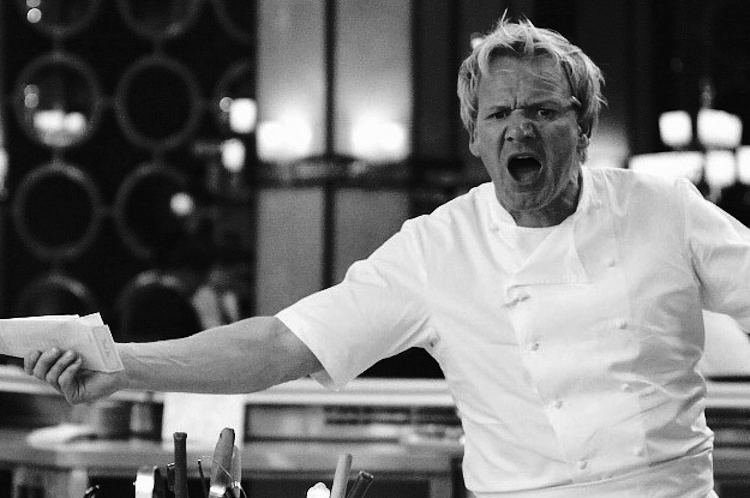 Plot Structure
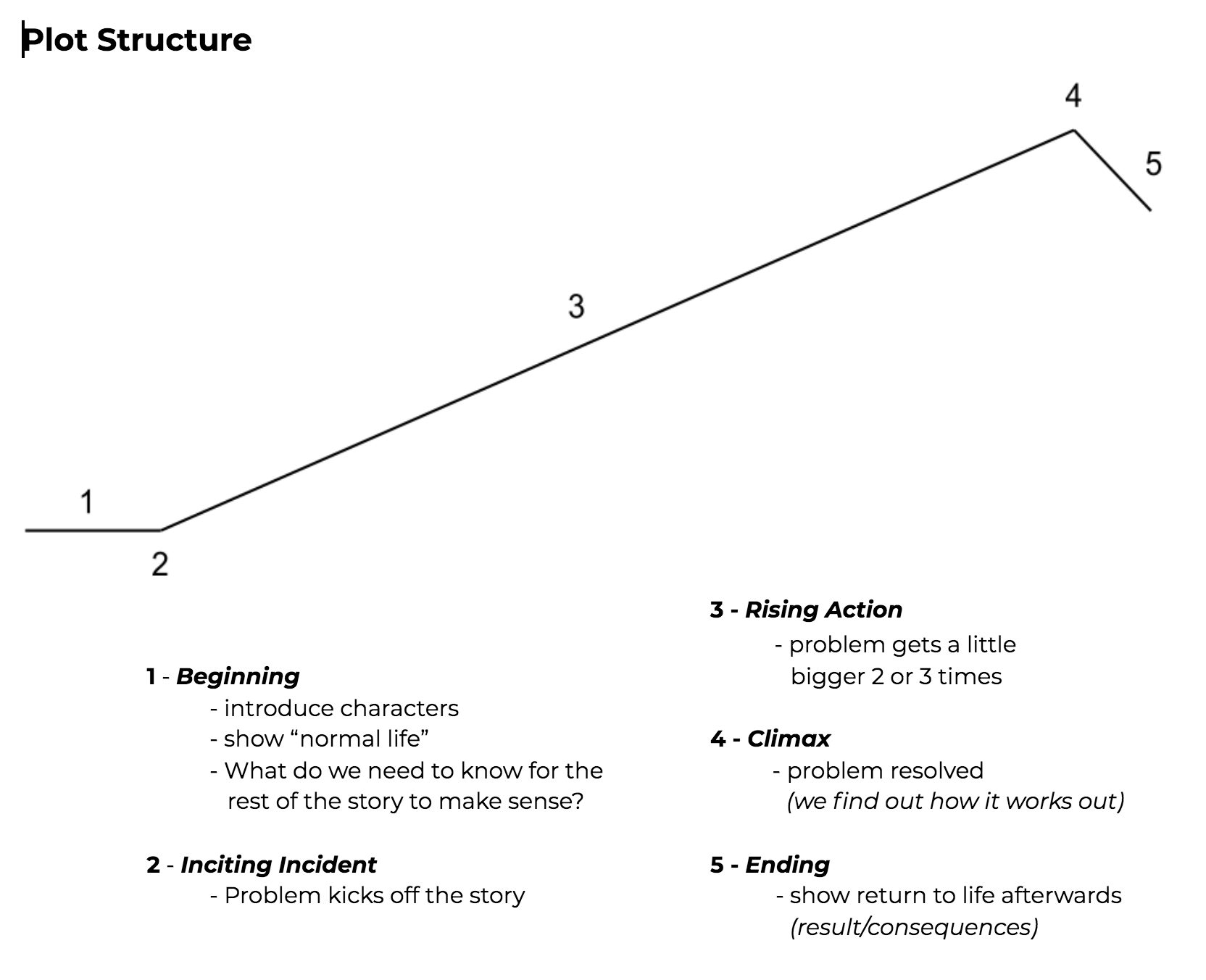 OKAY, 
NOW YOU’RE HERE
Students Record
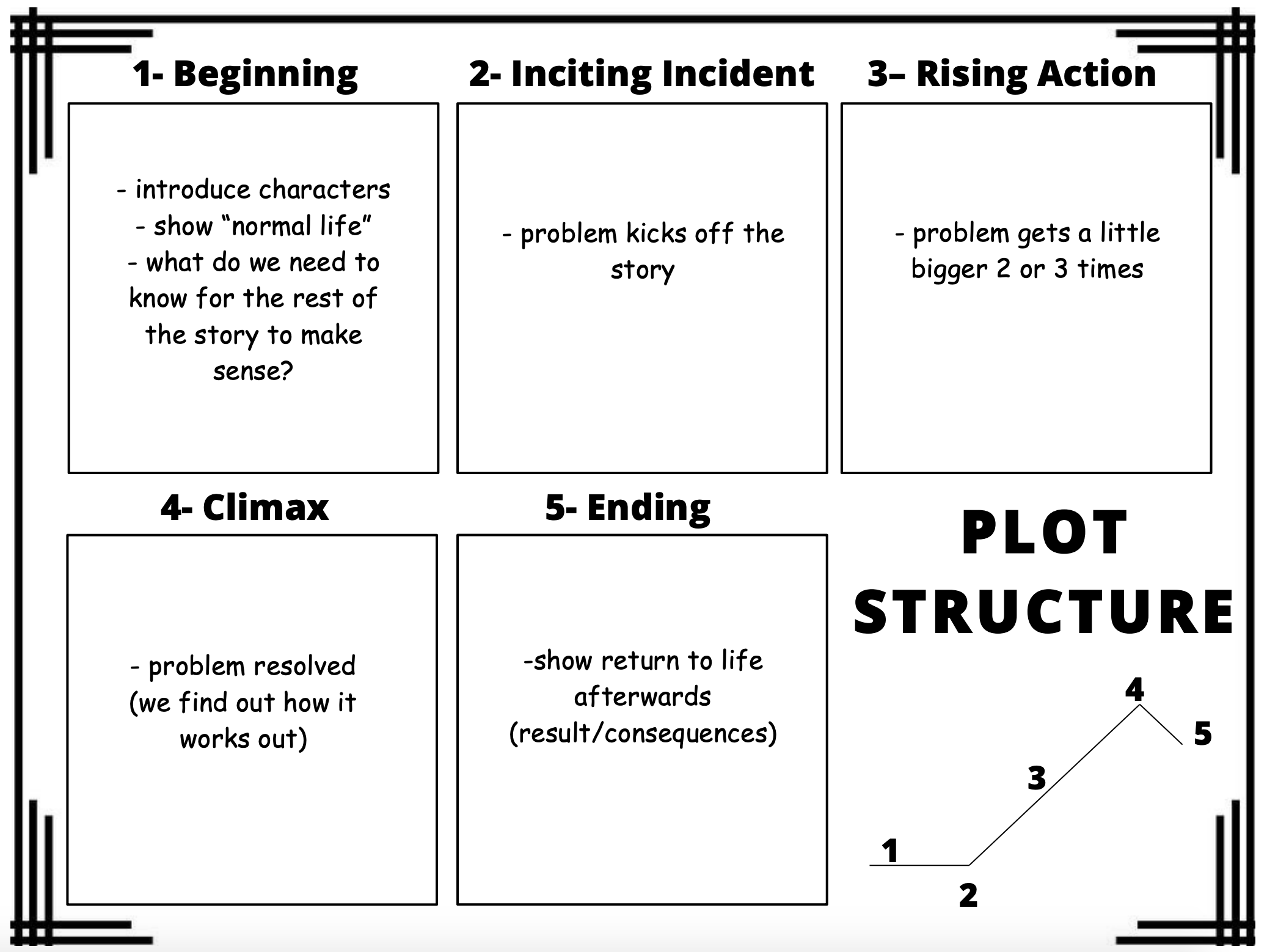 2 or 3 times
Step 4
Students brainstorm ways 
     to resolve the problem.
Suggestions:
Success
Temporary success (new/repeat problem)
Fail/alternate approach
Fail/give up
Twist
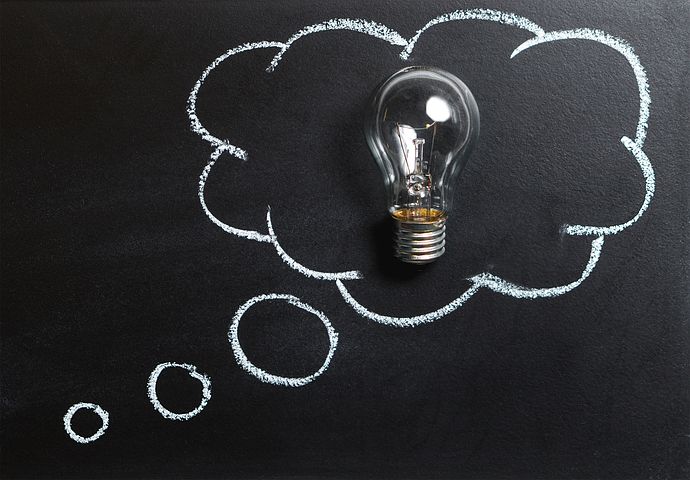 Step 5
Students brainstorm endings.
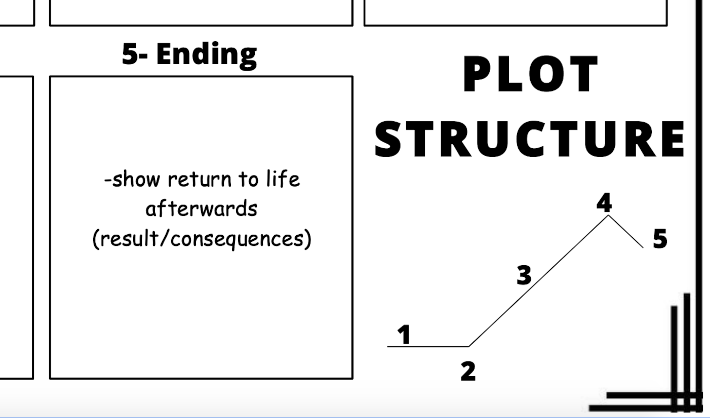 5 - Ending
Step 5: Endings
How do things end up for the characters? 

What does “ordinary life” look like for them now?
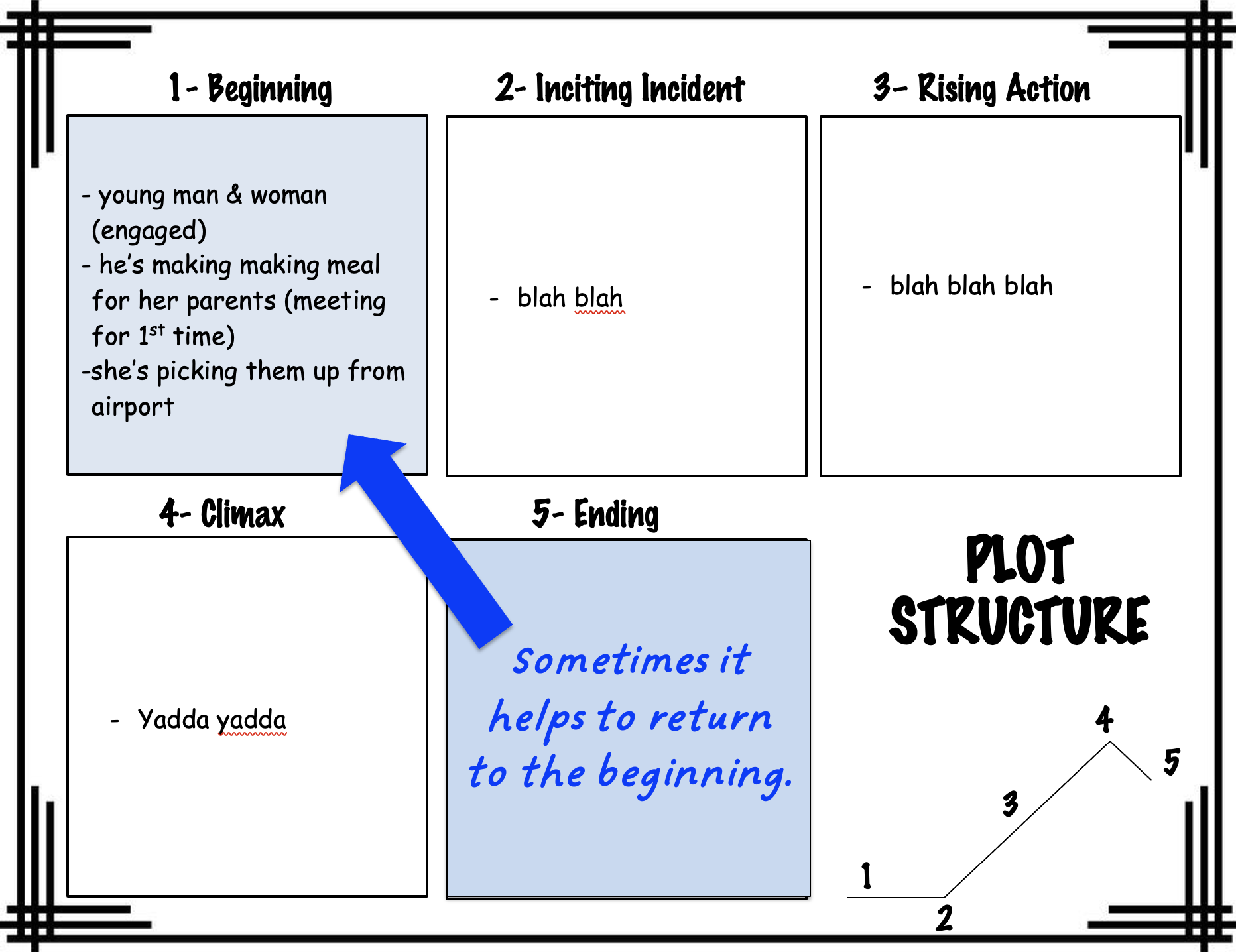 Step 6
Students write the story!
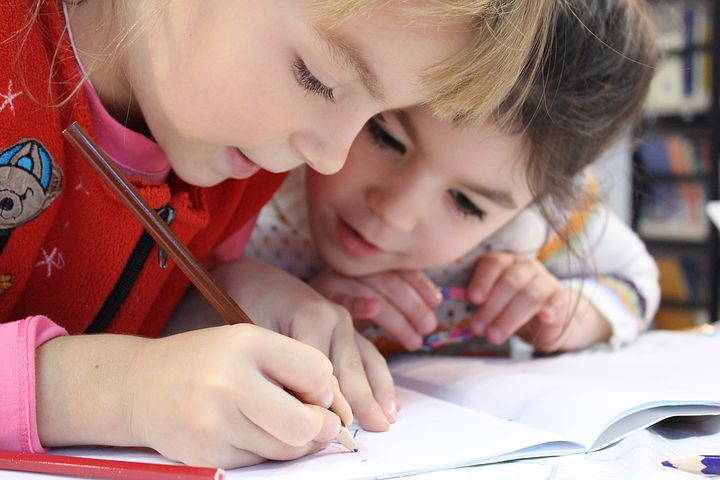 Where to Begin?
At the beginning?
Teach each part!
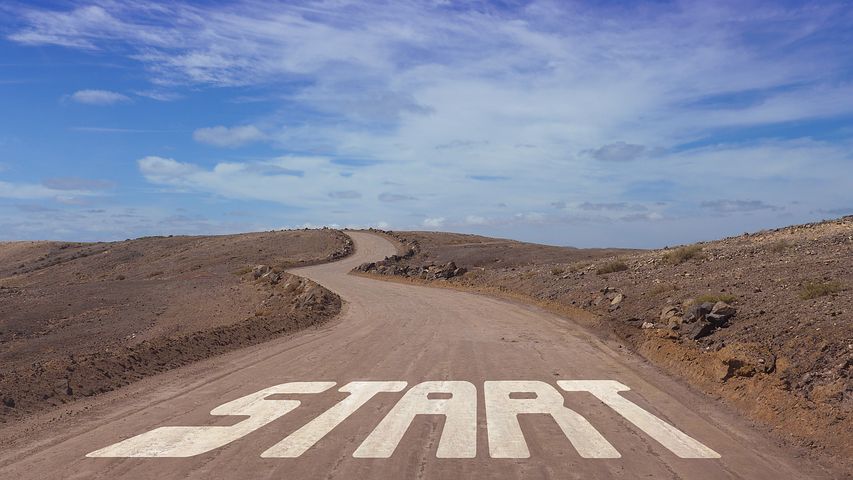 Idea #2: Box Story
A story is a character who
wants something and 
overcomes conflict to get it.

 	 — Donald Miller
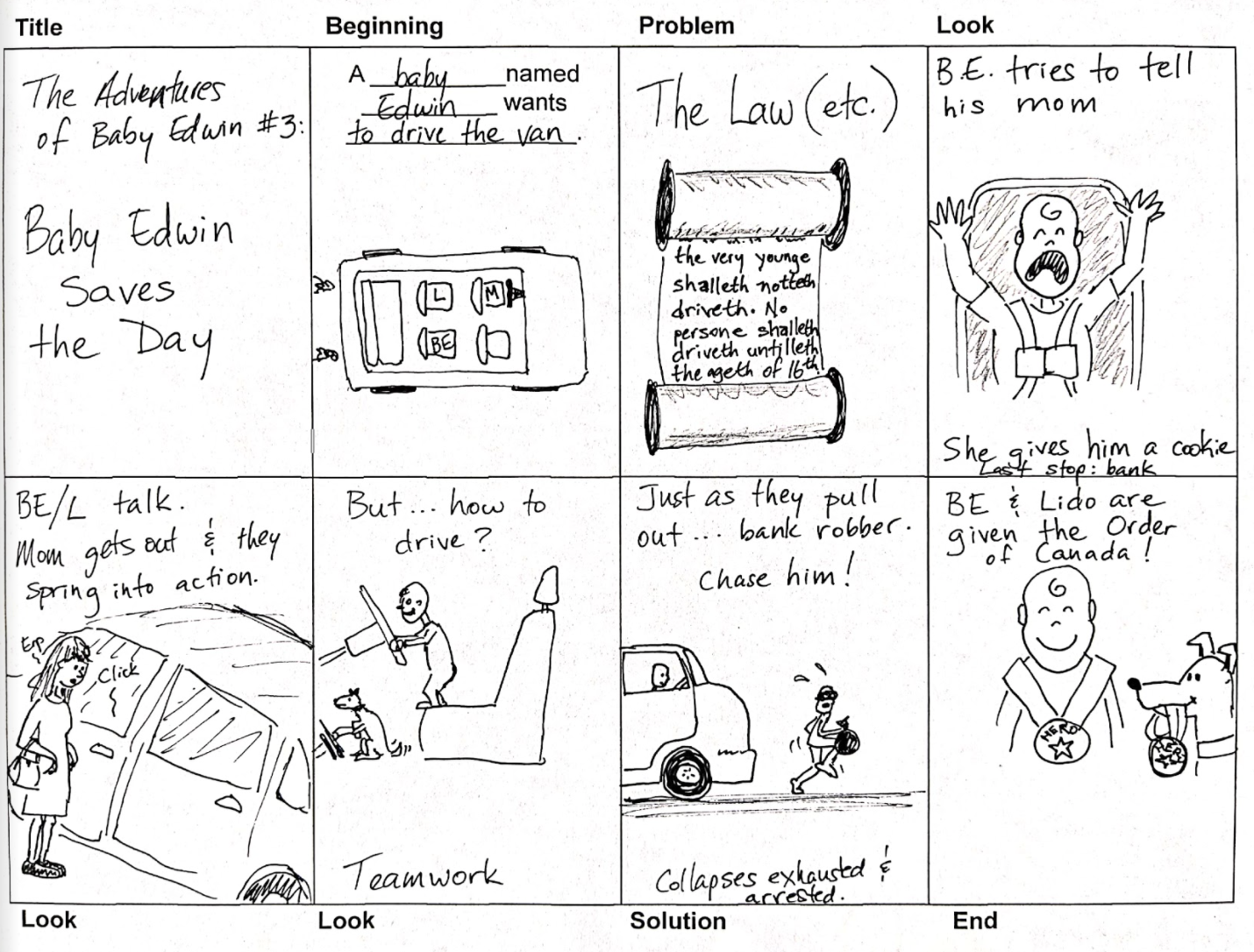 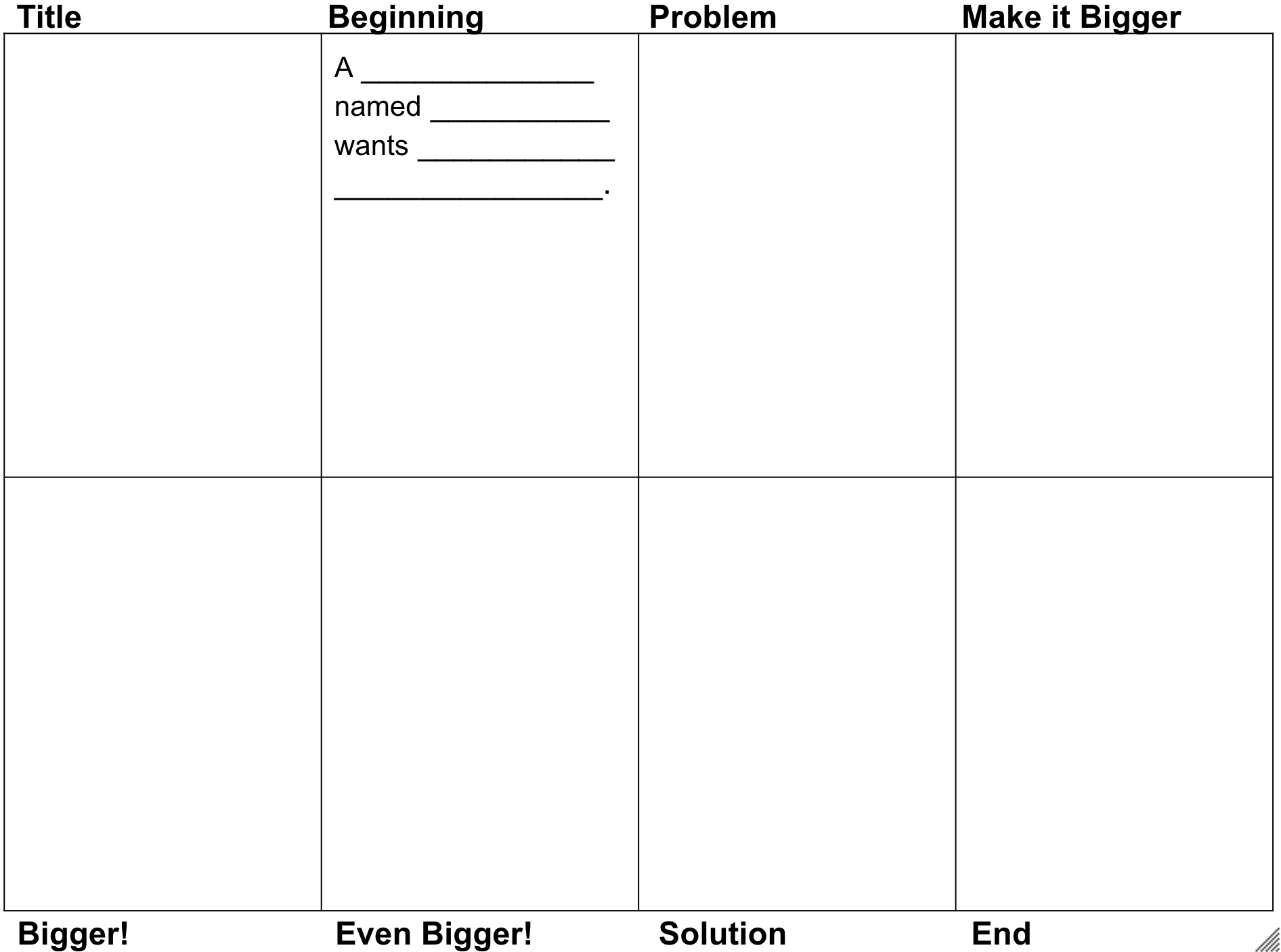 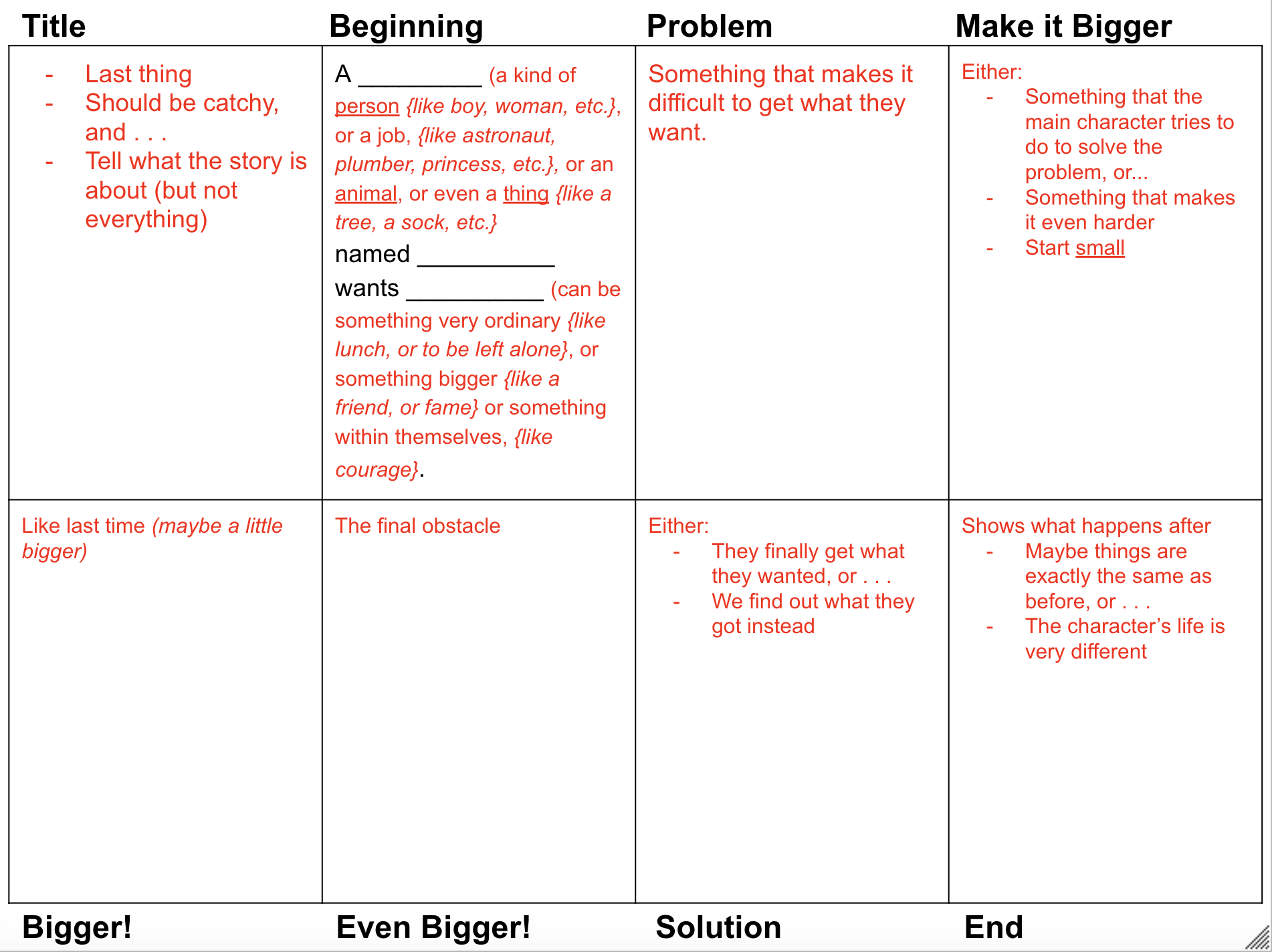 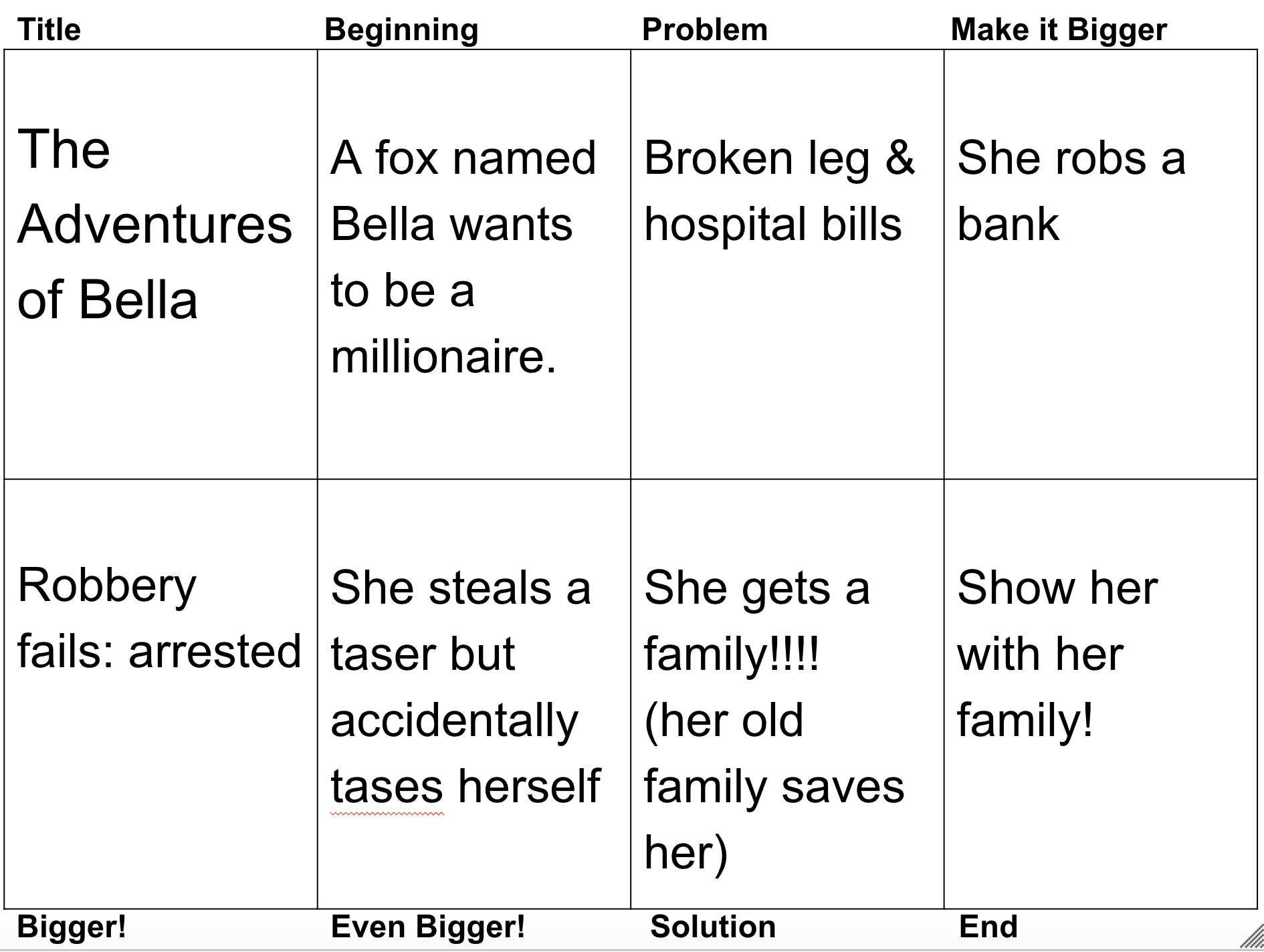 So . . . Anything else?
To what extent do you 
feel equipped to implement these ideas in your classroom?
Is there anything you 
wish we’d talked about 
that we didn’t cover?
What ideas or resources have worked 
well for you? (Please share!)
Thanks!
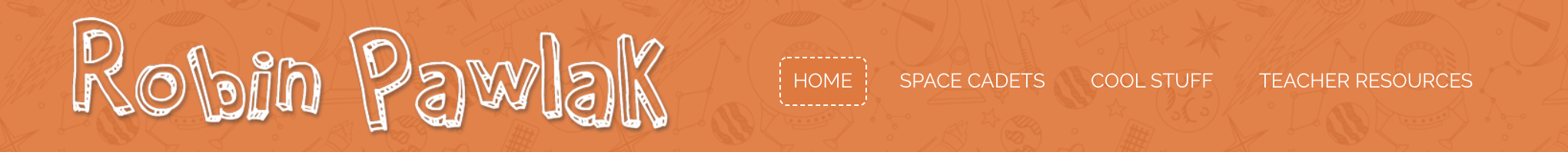 Connect with me at robinpawlak.com
Or . . .
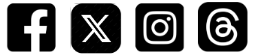 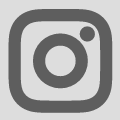 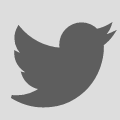 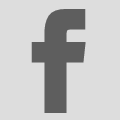 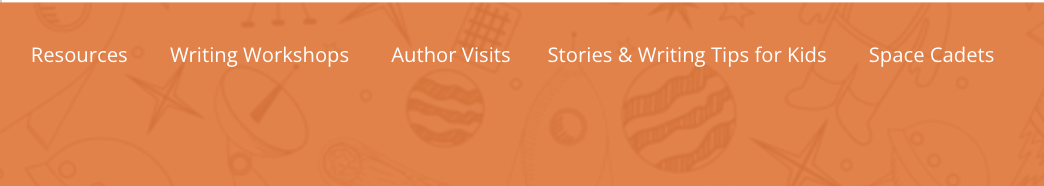